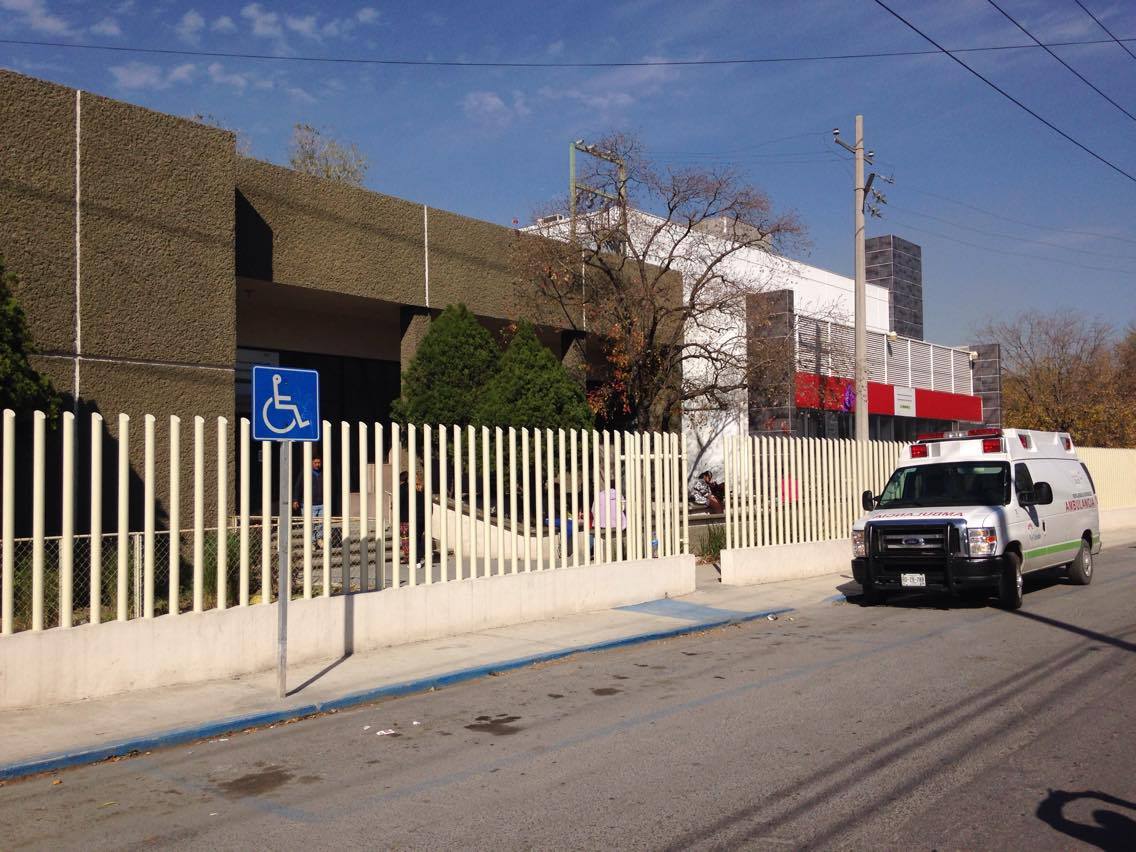 HOSPITAL PSIQUIATRICO
DEPARTAMENTO   DE   ENFERMERIA 
ESTRUCTURA  Y  ORGANIZACIÓN

LIC. AURORA GONZALEZ CEPEDA
JEFA DE ENFERMERAS
LIC. AURORA GONZALEZ CEPEDA
  JEFA DE ENFERMERIA
M I S I O N
Somos un departamento de enfermería  de los Servicios de Salud de Nuevo León OPD que proporciona atención  de enfermería psiquiátrica y de salud mental para mejorar la calidad de vida  de nuestros usuarios a través trato digno, confiable y  seguro , con los  recursos disponibles y alcanzables, impulsando estrategias de mejora continua e innovación.
VISION
Ser un departamento el  enfermería que garantice la excelencia en la calidad y seguridad  de los servicios otorgados mediante una cultura organizacional basada en los estándares de acreditación y certificación
OBJETIVOS  ESTRATEGICOS
VALORES
DIAGNOSTICOS
DIAGNOSTICOS DE ENFERMERIA, MAS FRECUENTES.
-Trastorno de los procesos del pensamiento
-Manejo inefectivo del régimen terapéutico
-Riesgo de violencia dirigida a otros
-Tendencia a adoptar conductas de riesgo para la salud
-Riesgo de caída
-Gestión ineficaz de la propia salud
-Aislamiento social
-Confusión crónica
-Ansiedad
-Insomnio
-Riesgo de suicidio
-Estreñimiento (sobre todo en pacientes mujeres)
JEFATURA DE ENFERMERIA
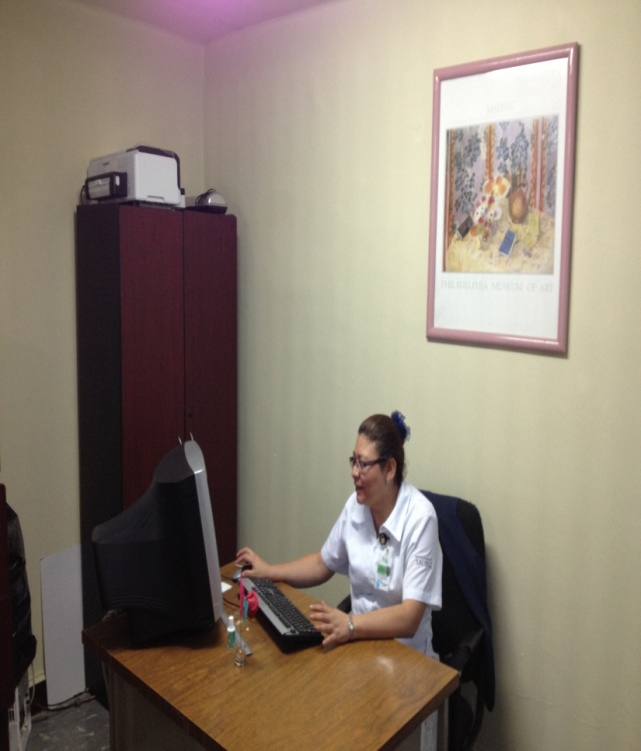 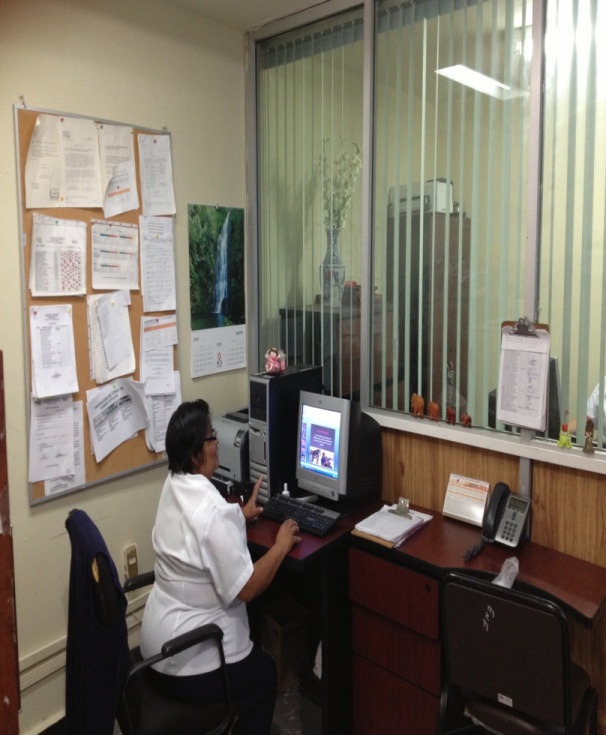 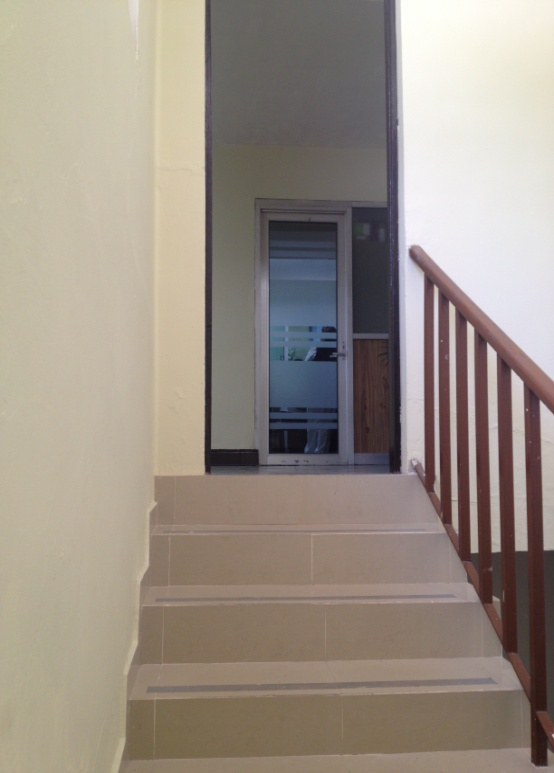 ORGANIGRAMA
Jefa de enfermería
Subjefe de Calidad de Enfermería
Subjefa de Enfermería
SUPERVISOR TURNO MATUTINO
SUPERVISOR TURNO VESPERTINO
SUPERVISOR TURNO NOCTURNO 1
SUPERVISOR
TURNO NOCTURNO 2
SUPERVISOR PLAN PILOTO
COORDINADOR DE SALA 1
COORDINADOR DE SALA 2
COORDINADOR DE SALA 3
COORDINADOR DE SALA UOC
COORDINADOR DE SALA SOE
COORDINADOR DE SALA URGENCIAS
COORDINADOR DE TERAPIA OCUPACIONAL
COORDINACIÓN DE CONSULTA EXTERNA
ENFERMERO (A) EN  SALA
ENFERMERO (A) EN  SALA
ENFERMERO (A) EN  SALA
ENFERMERO (A) EN  SALA
ENFERMERO (A) EN  SALA
ENFERMERO (A) EN  SALA
ENFERMERO (A) EN  SALA
ASISTENTES TERAPÉUTICO
ASISTENTES TERAPÉUTICO
ASISTENTES TERAPÉUTICO
ASISTENTES TERAPÉUTICO
ASISTENTES TERAPÉUTICO
ASISTENTES TERAPÉUTICO
ASISTENTES TERAPÉUTICO
PASANTES DE ENFERMERIA
PASANTES DE ENFERMERIA
PASANTES DE ENFERMERIA
PASANTES DE ENFERMERIA
PASANTES DE ENFERMERIA
PASANTES DE ENFERMERIA
PASANTES DE ENFERMERIA
LOS SUPERVISORES DE ENFERMERIA ADEMAS COORDINAN : AL PERSONAL DE TRIAGE, SUBALMACÉN
Personal de enfermería: Gobierno Homologado, Federal, Estatal, Regularizado,  Formalizado (1 y 2), Eventual .
Asistentes Terapéuticos y  Personal para Contingencia covid-19
PLANTILLA DEL PERSONAL120 ENFERMEROS
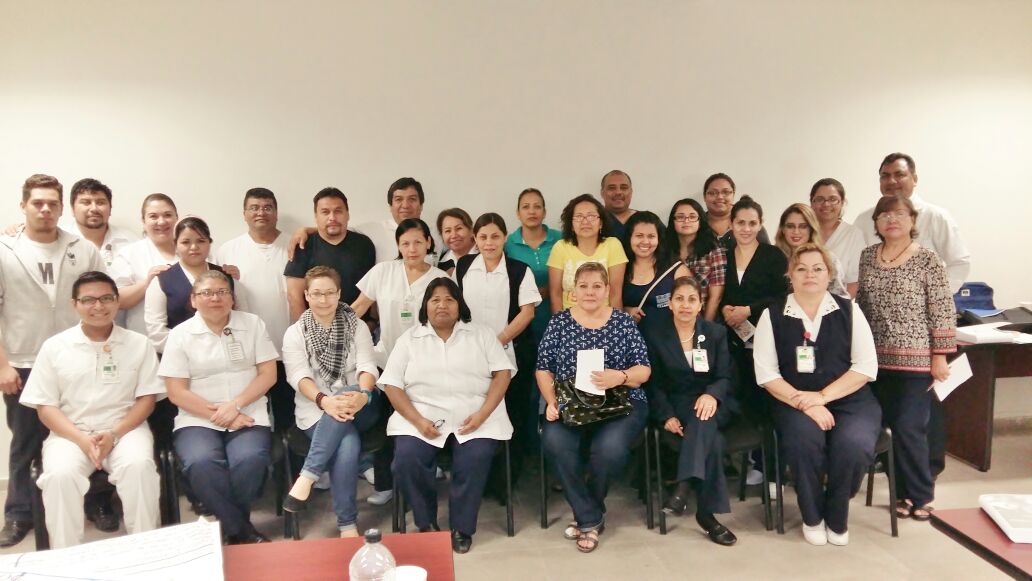 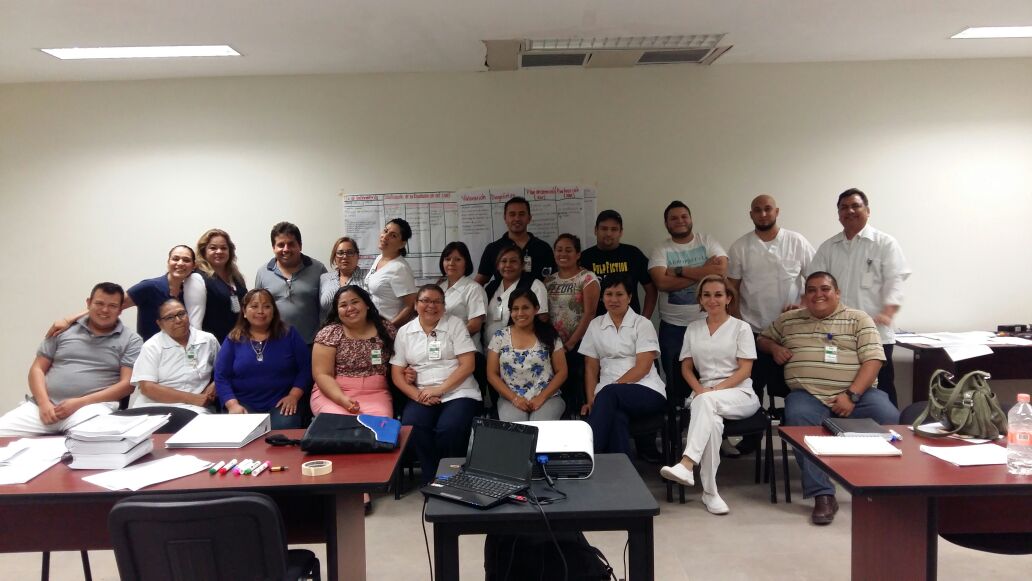 FORMALIZADOS
EL HOSPITAL PSIQUIÁTRICO CUENTA CON 80 CAMAS CENSABLESUNA OCUPACIÓN DE 50- 95 %CONSULTAS 2090 MENSUALES
CONSULTA EXTERNA
CONSULTA EXTERNA
CONSULTORIOS
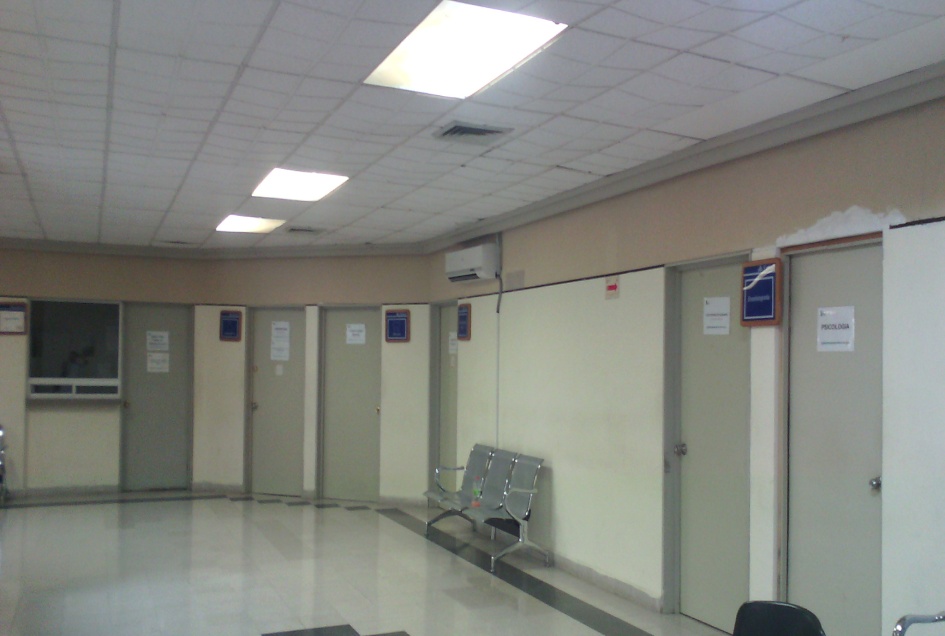 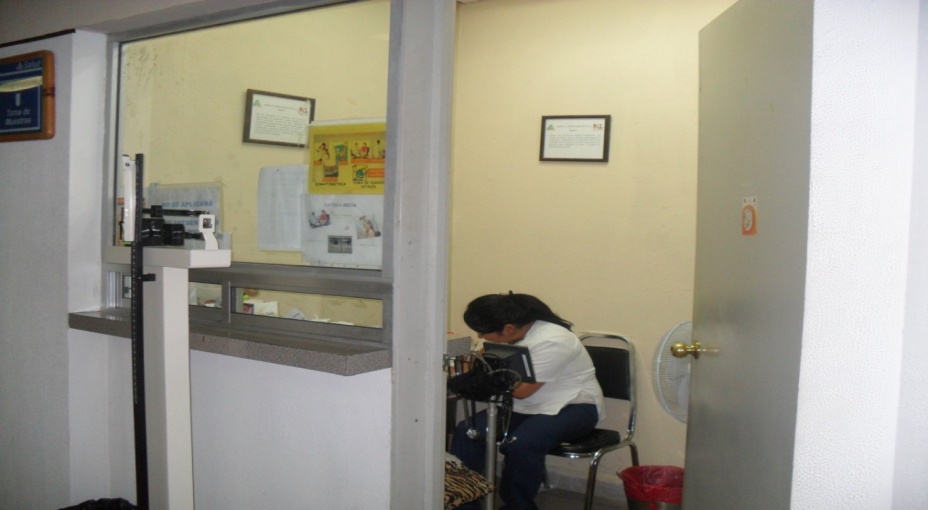 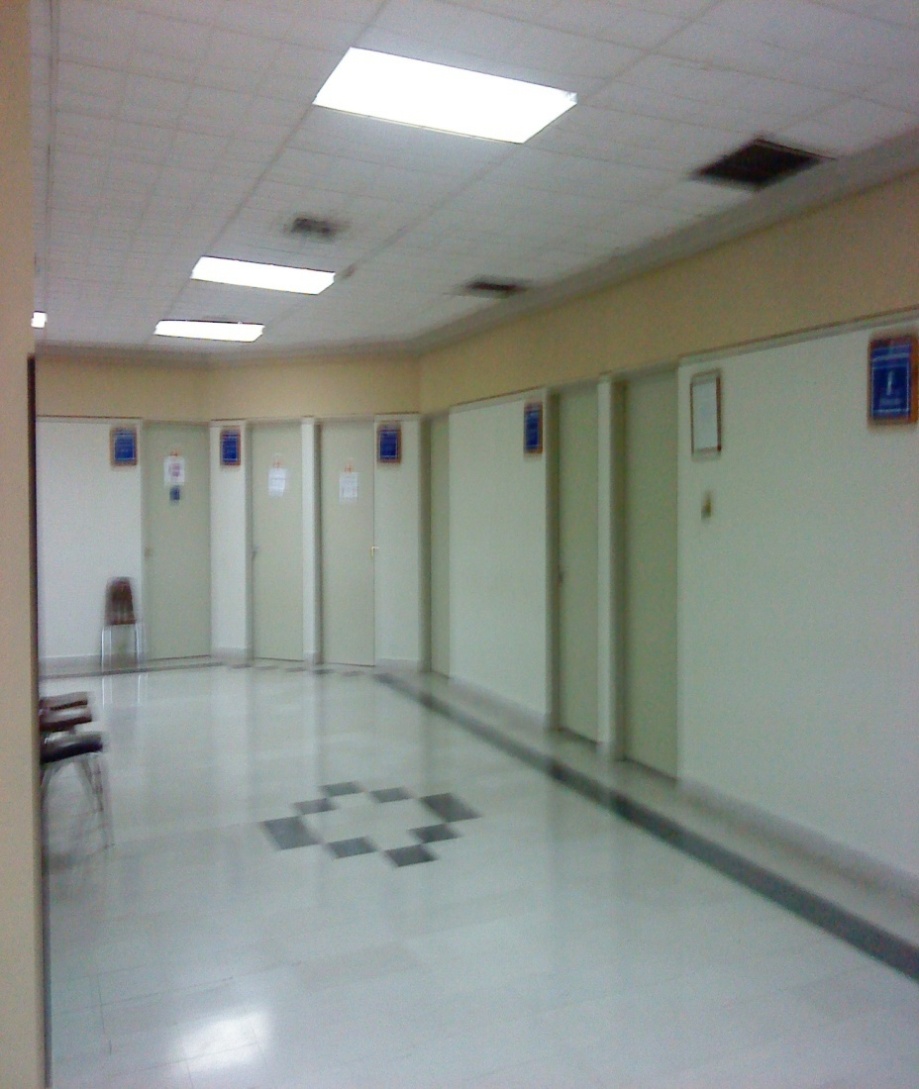 TRABAJO SOCIAL DE CONSULTA EXTERNA
RECURSOS HUMANOS
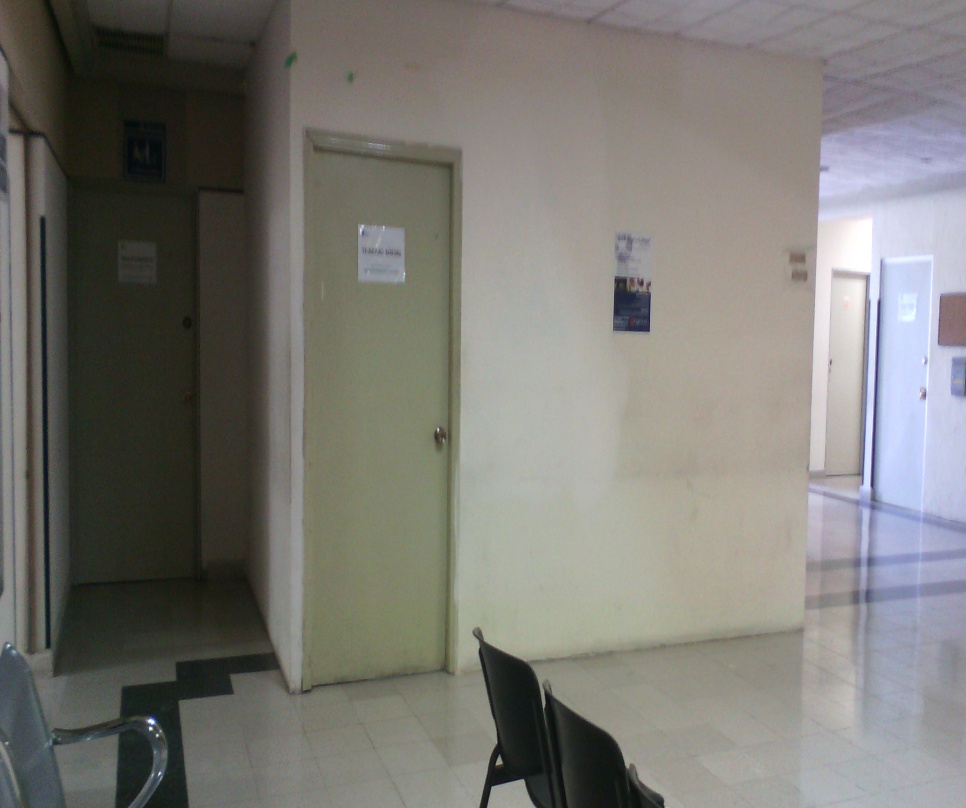 FARMACIA SEGURO POPULAR Y SALA DE ESPERA
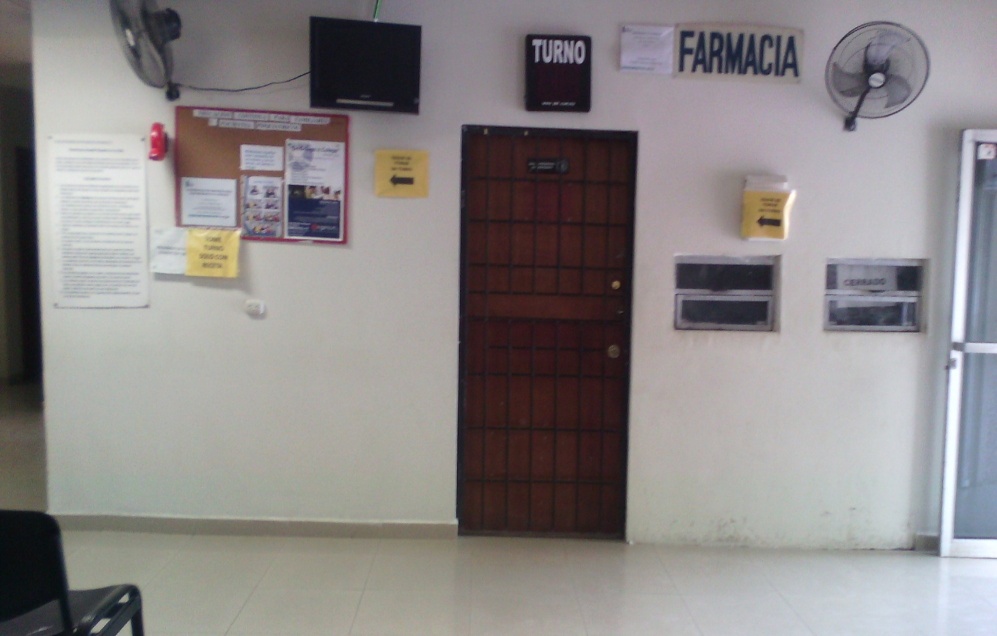 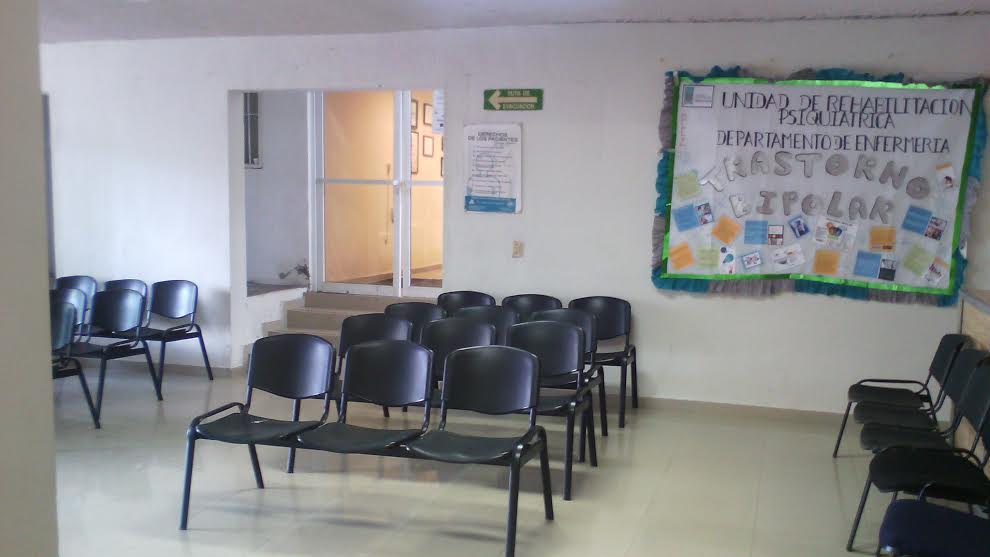 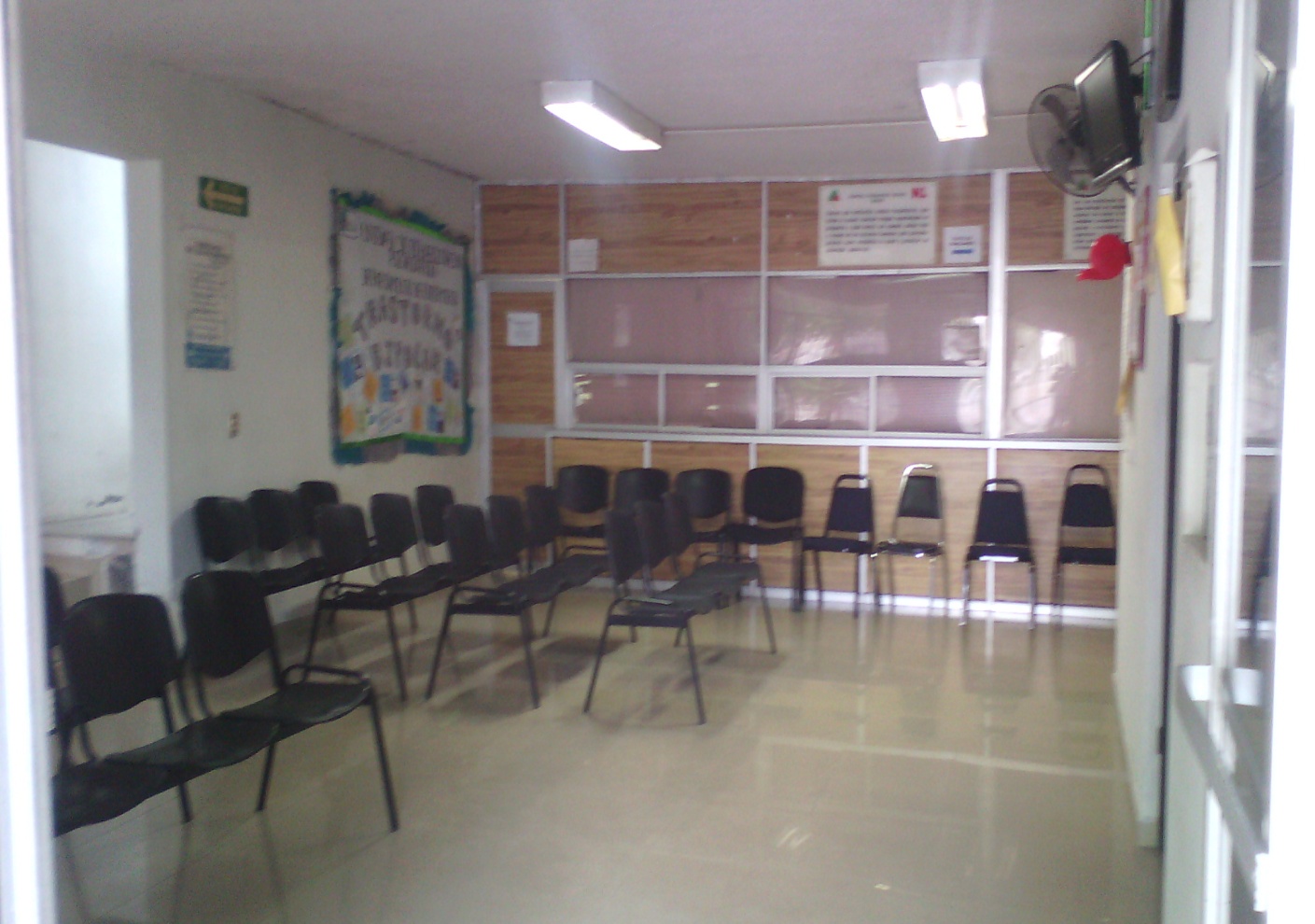 DIRECCION Y ADMINSTRACION
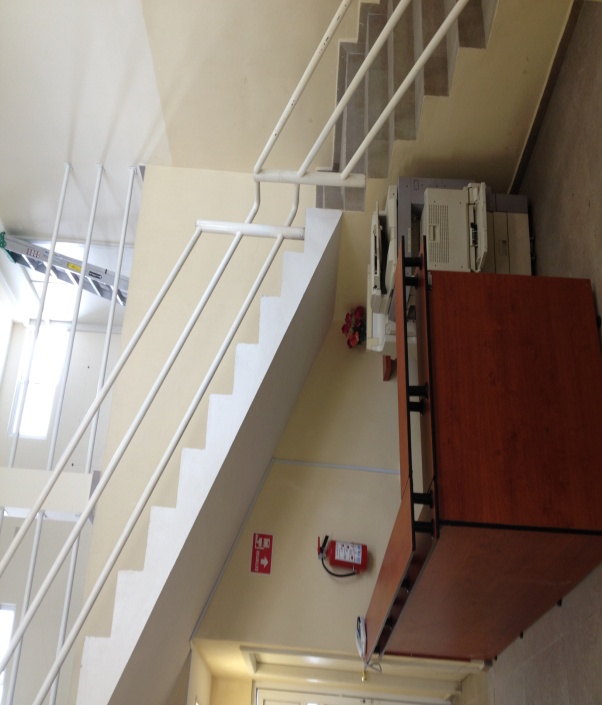 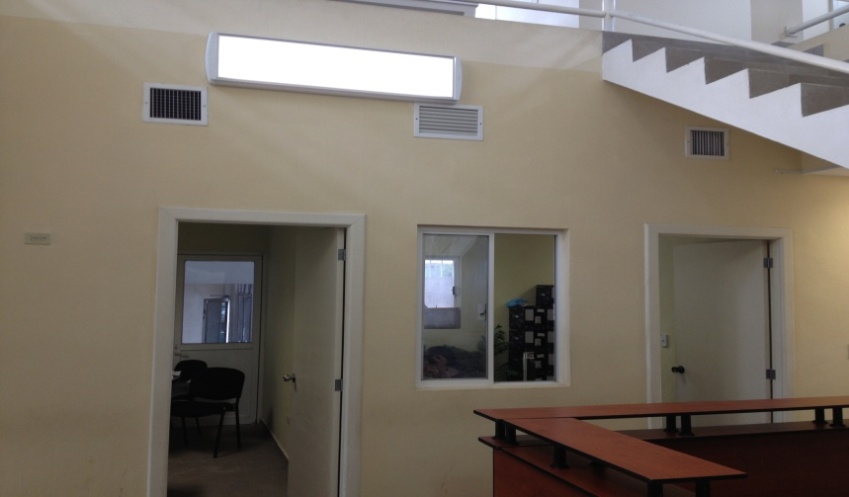 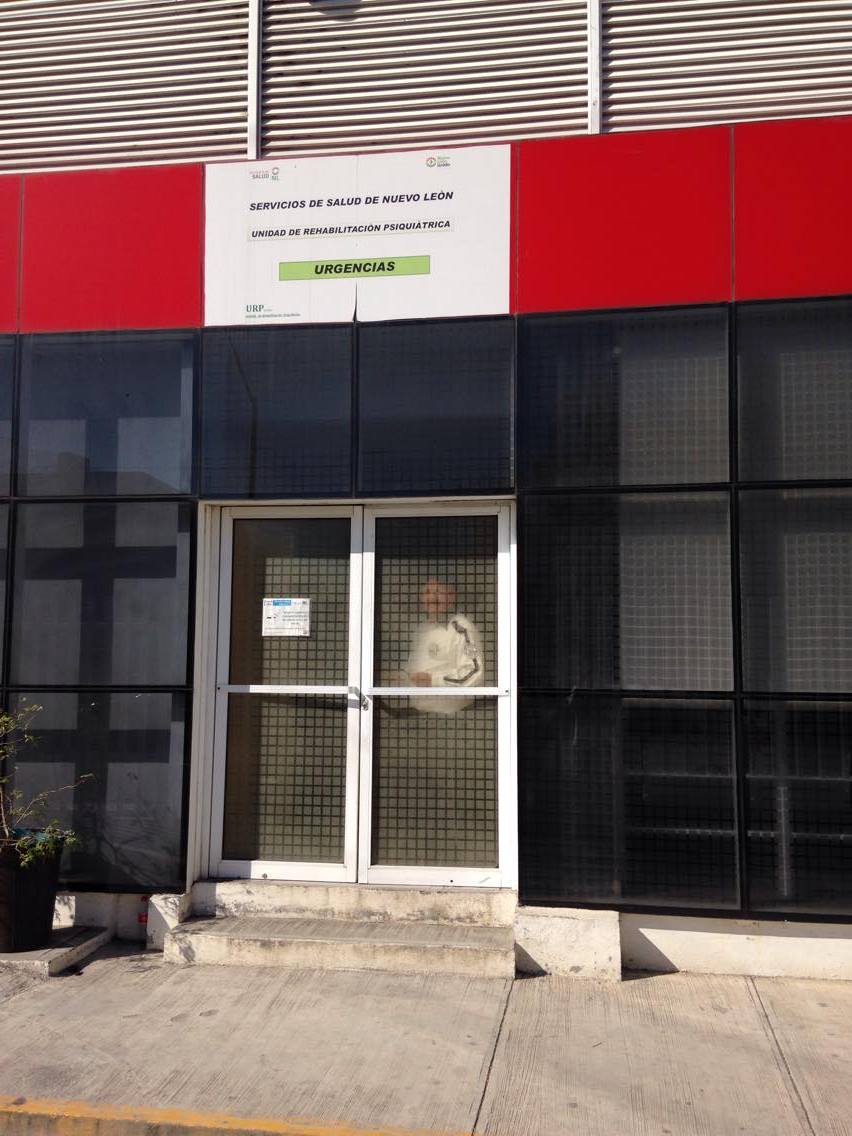 URGENCIAS
URGENCIAS
URGENCIAS
RECEPCION
SALA DE ESPERA
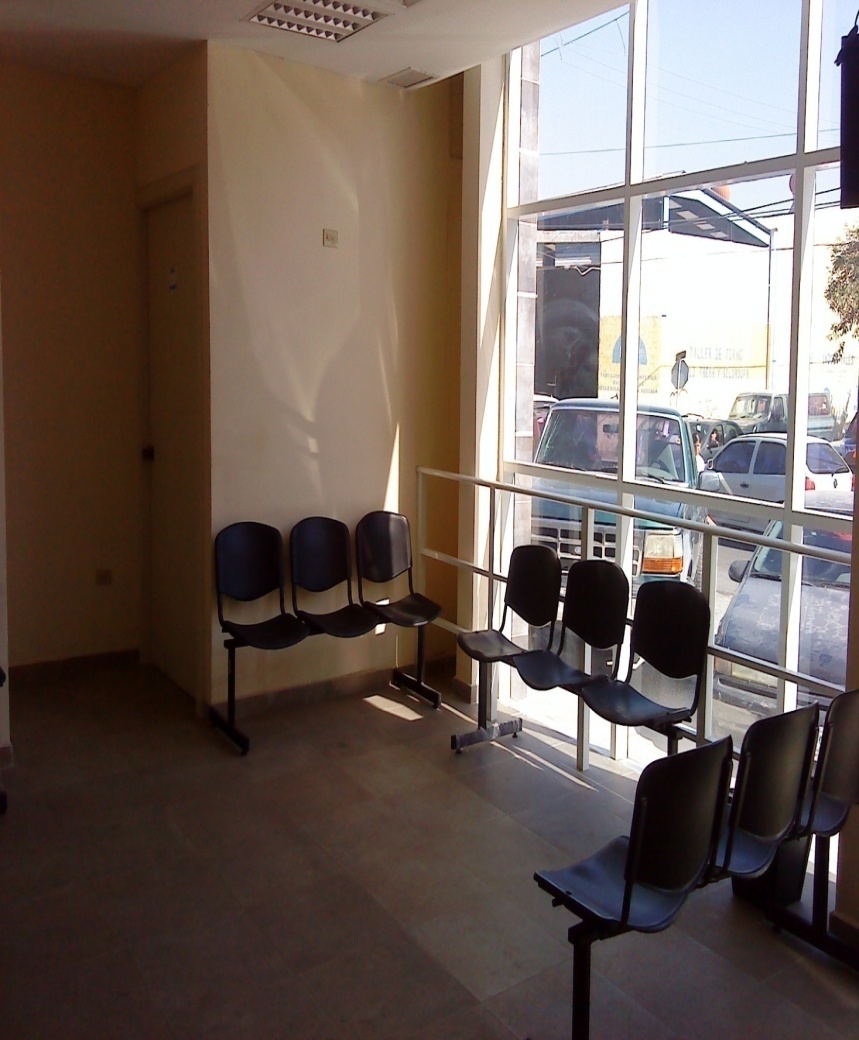 OBSERVACION
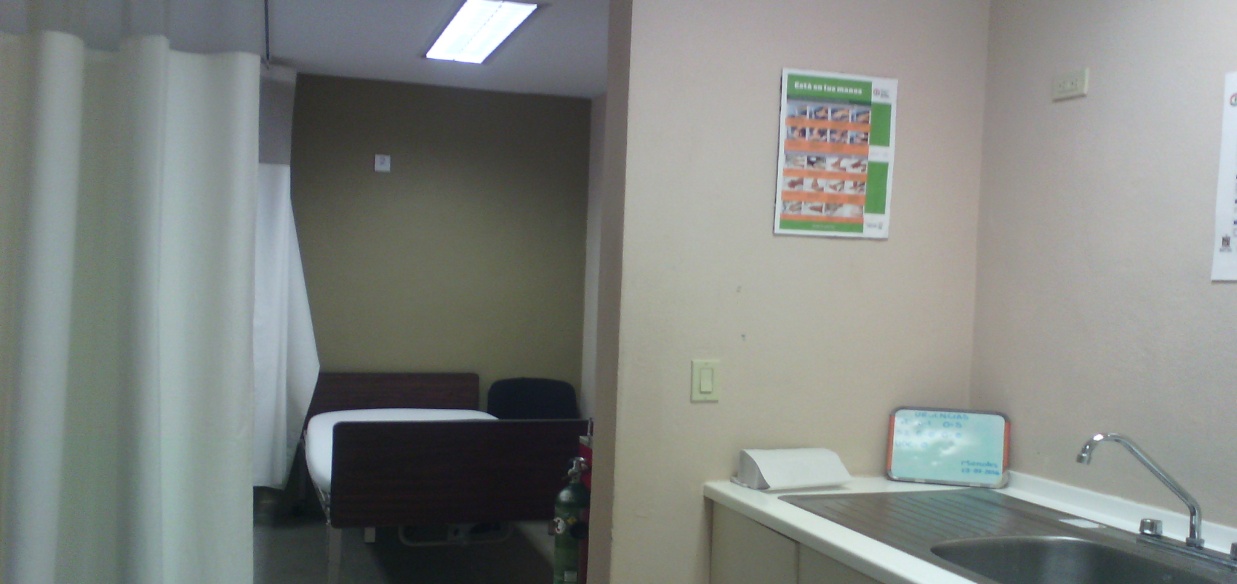 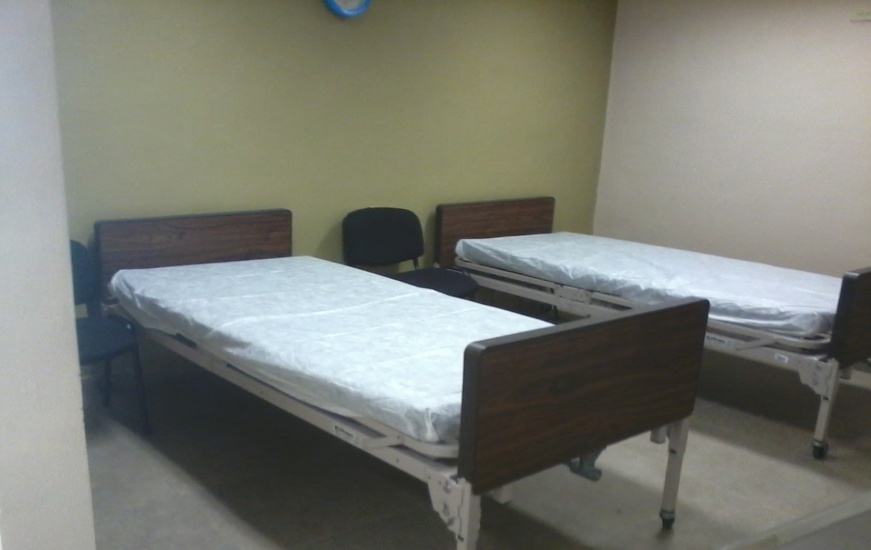 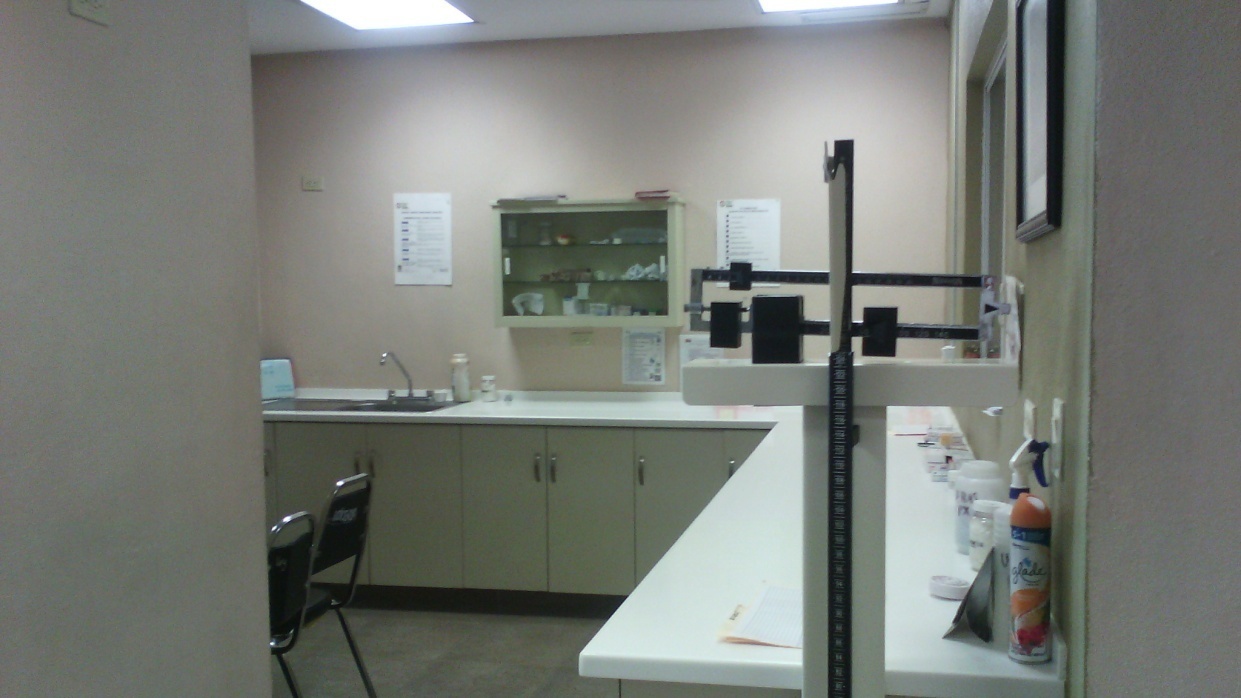 SALA 1 Y 2                                                            SALA3  (actualmente SOE)      PACIENTE AGUDO                                                   LARGA ESTANCIA PACIENTE                                                                                             62 CAMAS                                                                             25 CAMAS
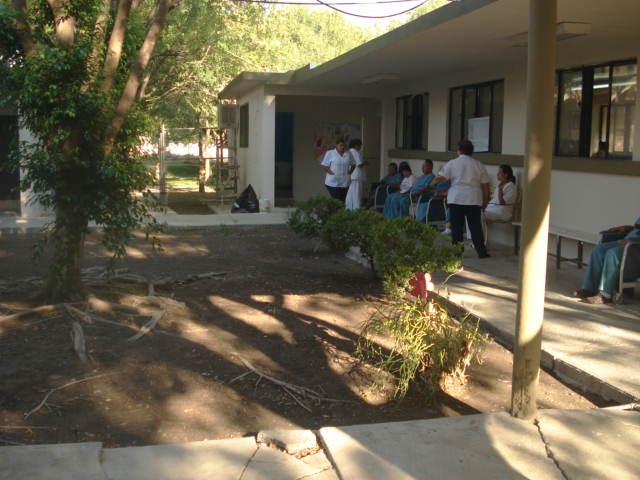 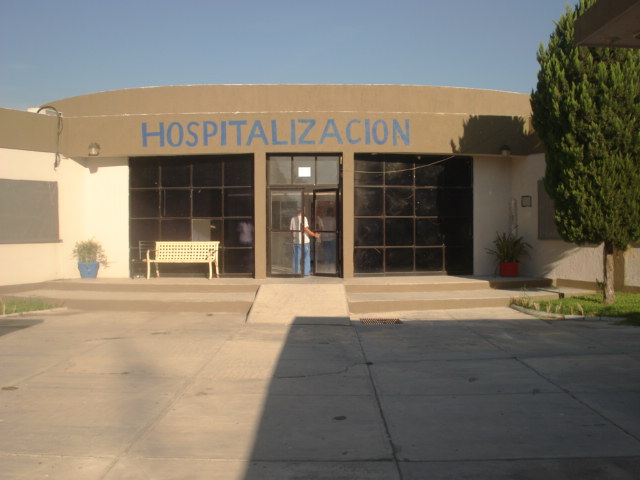 HOSPITALIZACION
EQUIPO TERAPEUTICO
CONFORMADO POR

Psiquiatría
Psicología
Trabajo social
Enfermería
Medico general


Visita  Medica 
   De Lunes a Viernes de 9:00 a 10:30 horas
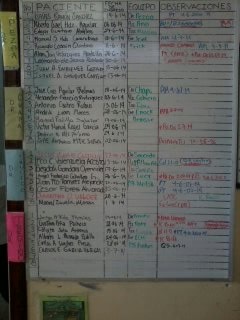 SALA 1 Y 2
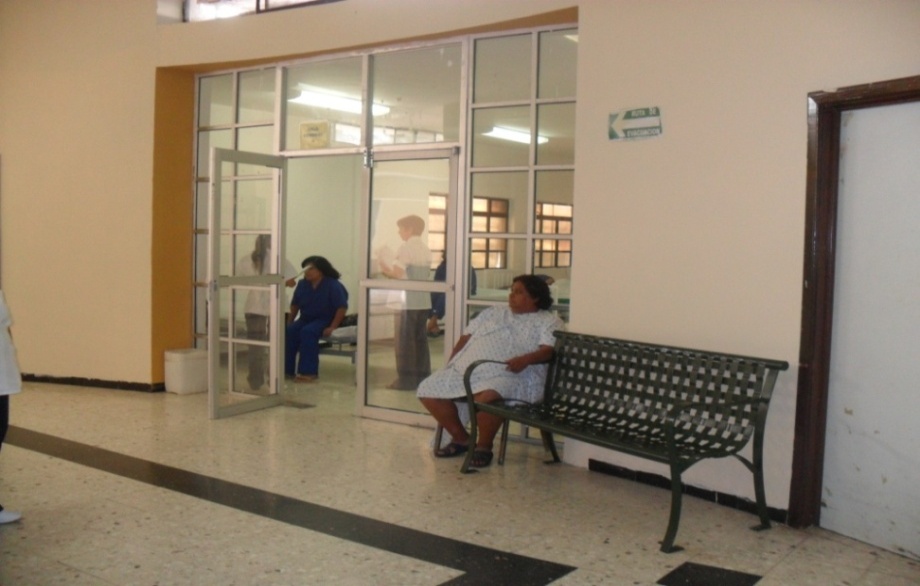 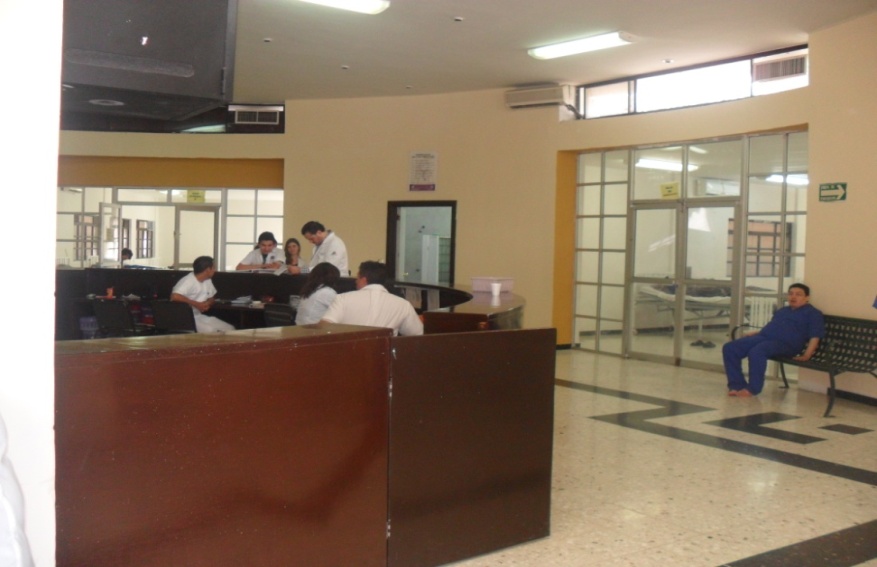 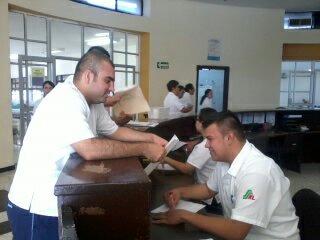 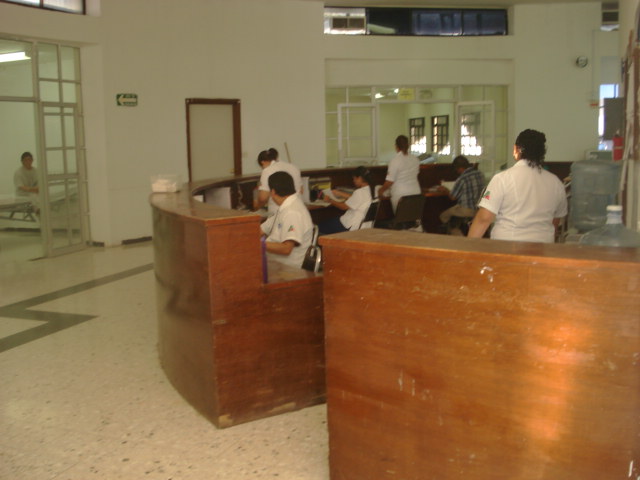 Actualmente área de sala 3, funciona como SOE y  en SALA 1 se reubico la SALA 3
SALA GENERAL
SALA DE OBSERVACION
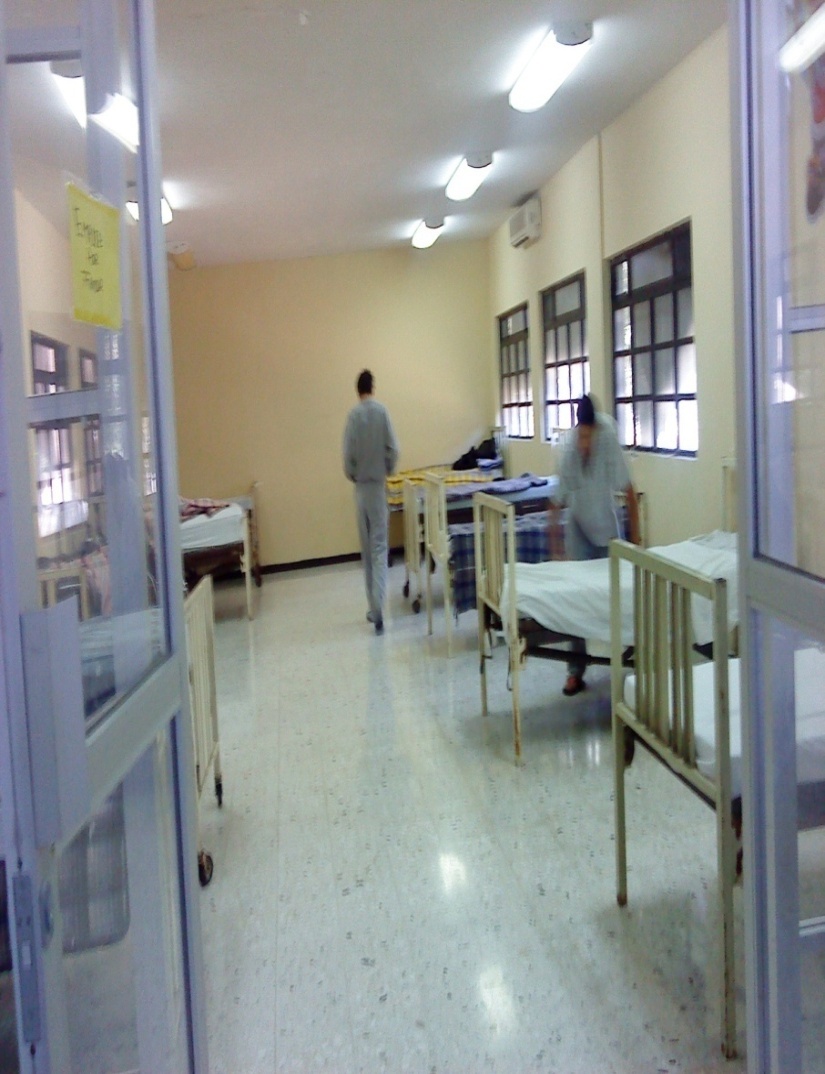 AL INGRESAR
 EL PACIENTE PASA A SALA DE OBSERVACION
ES VALORADO  POR 72 HRS POR EL EQUIPO TERAPEUTICO 
POSTERIORMENTE EL EQUIPO DECIDE EN QUE MOMENTO PASA A LA SALA GENERAL
Y SE INTEGRA  A LAS ACTIVIDADES
2 SALAS  GENERALES CON 10 CAMAS CADA UNA
UOC. UNIDAD DE OBSERVACION CONTINUA; ACTUALMENTE  SE UTILIZA COMO FILTRO EN PACIENTES DE RECIEN INGRESO PARA DETECCIÓN DE COVID-19 CUENTA CON  5 CUBICULOS
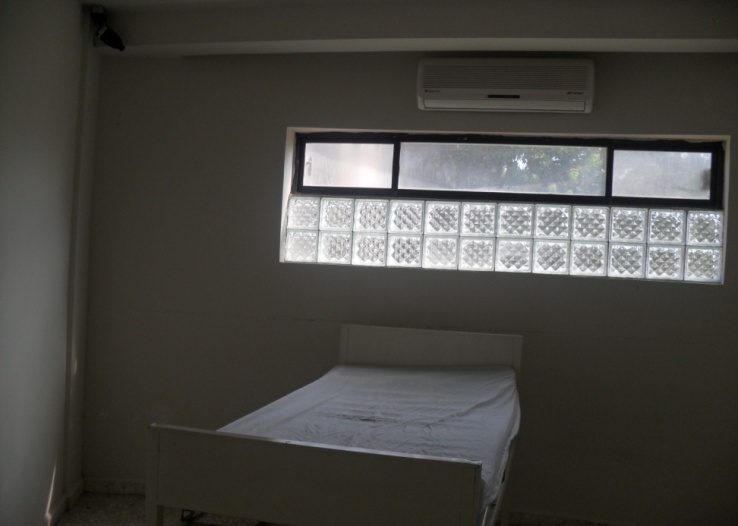 Es utilizada para la atención de pacientes de alto riesgo,
 con una observación estrecha.
MEDIDAS TERAPEUTICAS
PARTICIPACION DE ENFERMERIA
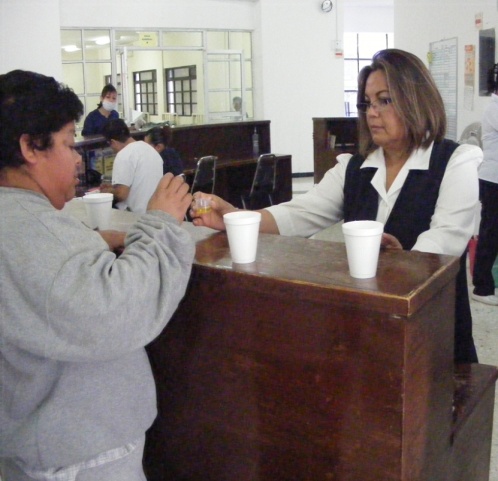 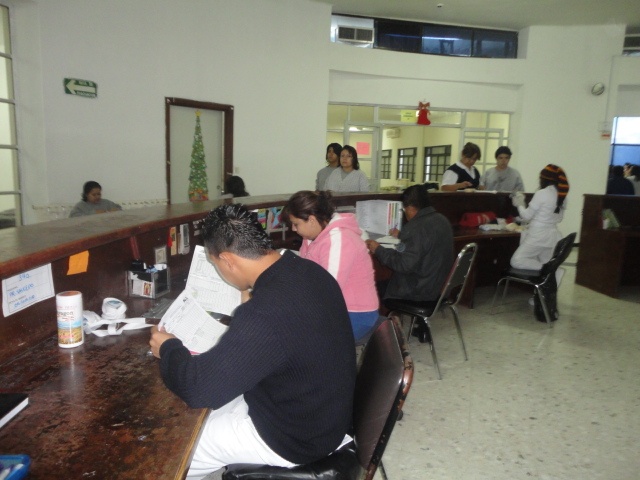 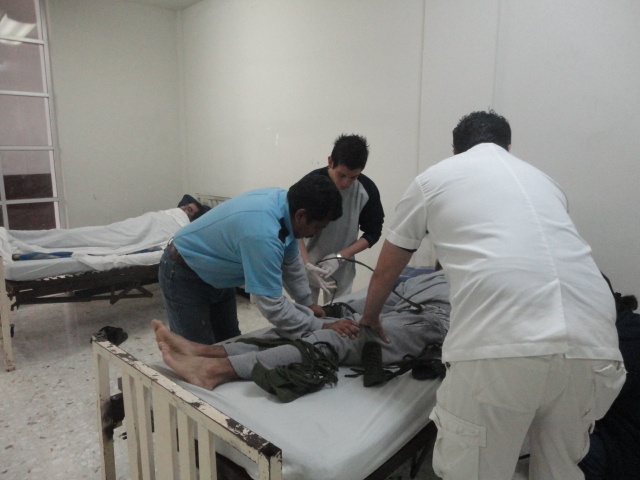 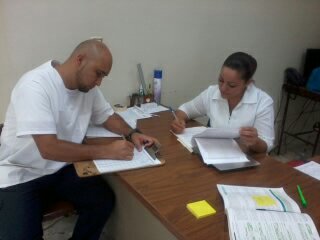 MINISTRACION DE MEDICAMENTO
MONITOREO  Y REGISTRO  DE  RIESGOS
OBSERVACION ESTRECHA
CONTENSION FISICA
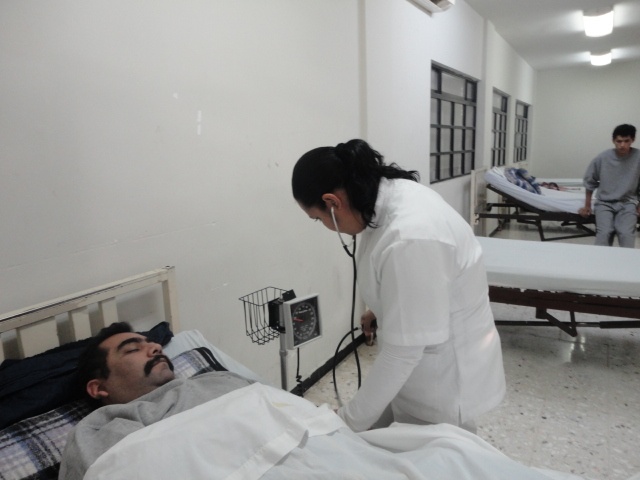 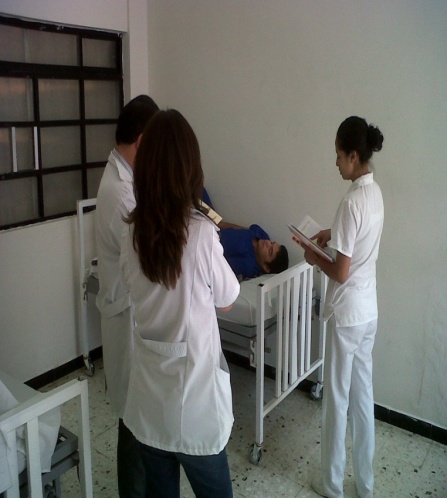 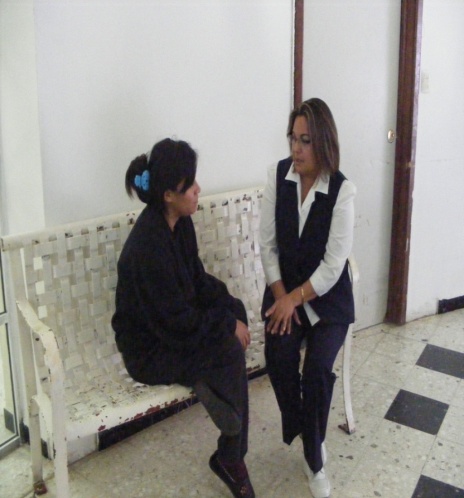 RELACION DE AYUDA INDIVIDUAL
MONITOREO DE  DE NLA TOLERANCIA A LOS NEUROLEPTICOS
VISITA MEDICA
TERAPIA DE GRUPO
PARTICIPACION DE ENFERMERIA
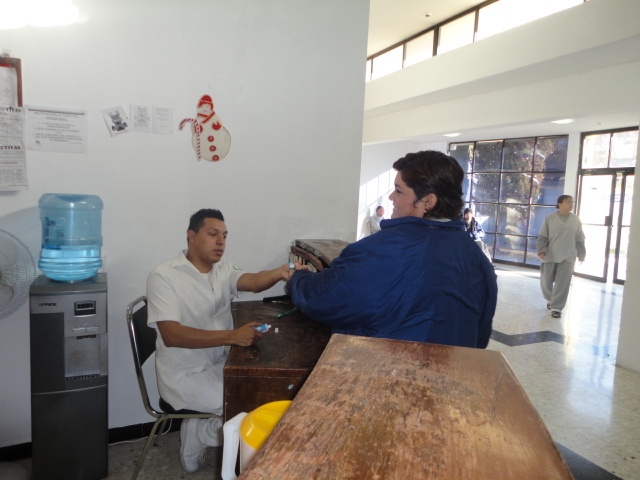 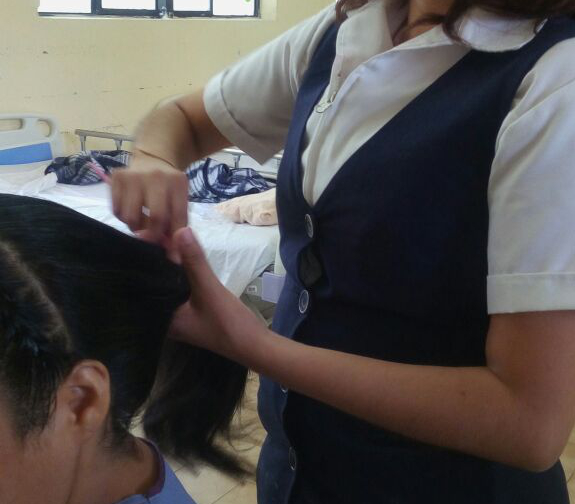 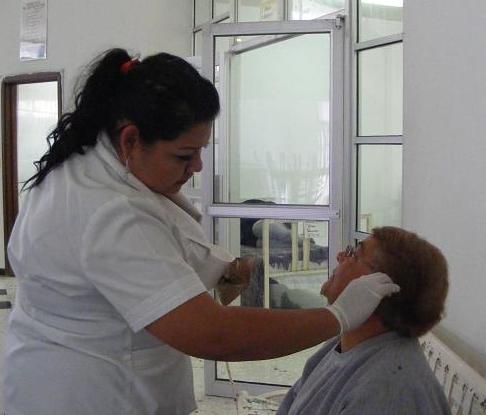 HIGIENE DENTAL                   RASURADO                      PEINADO          ASEO DE CAVIDADES
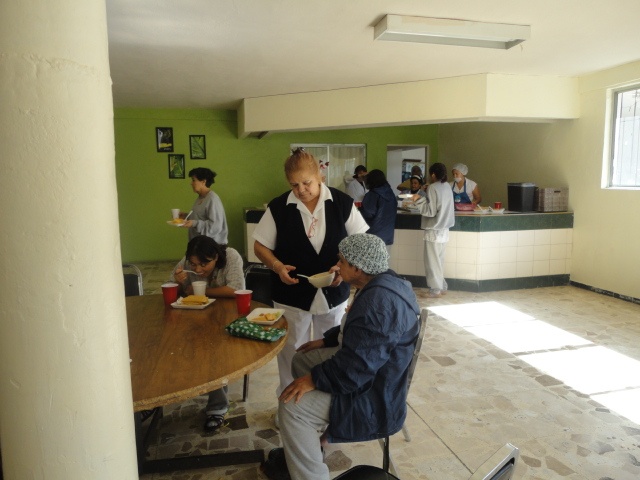 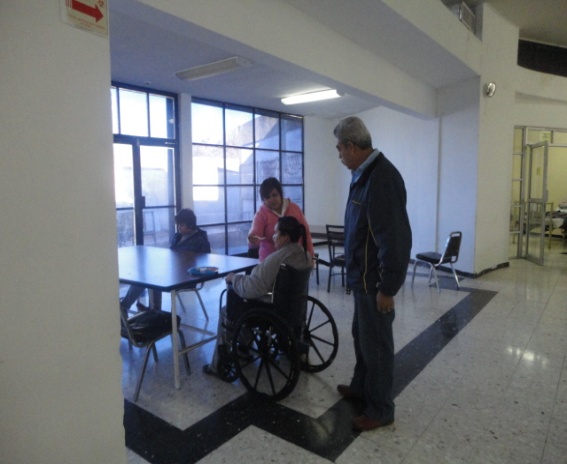 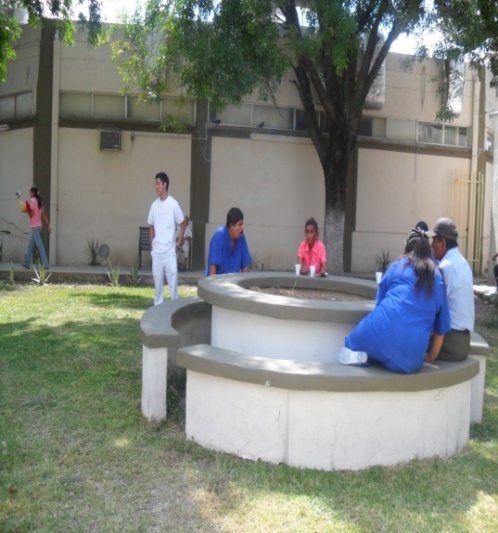 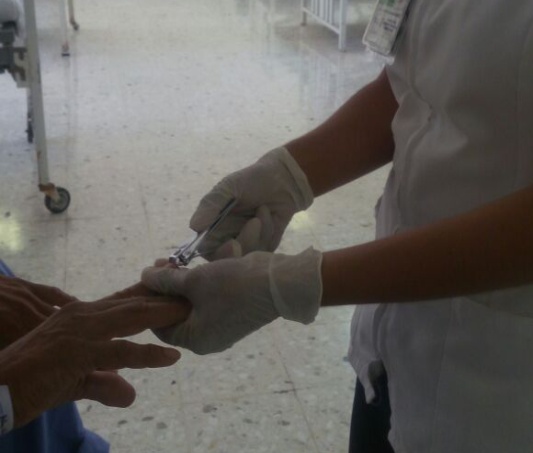 ASISTENCIA A PAC.   DEPENDIENTE                 VISITA FAMILIAR       CORTE DE UÑAS,
INTEGRACION A TERAPIA OCUPACIONAL
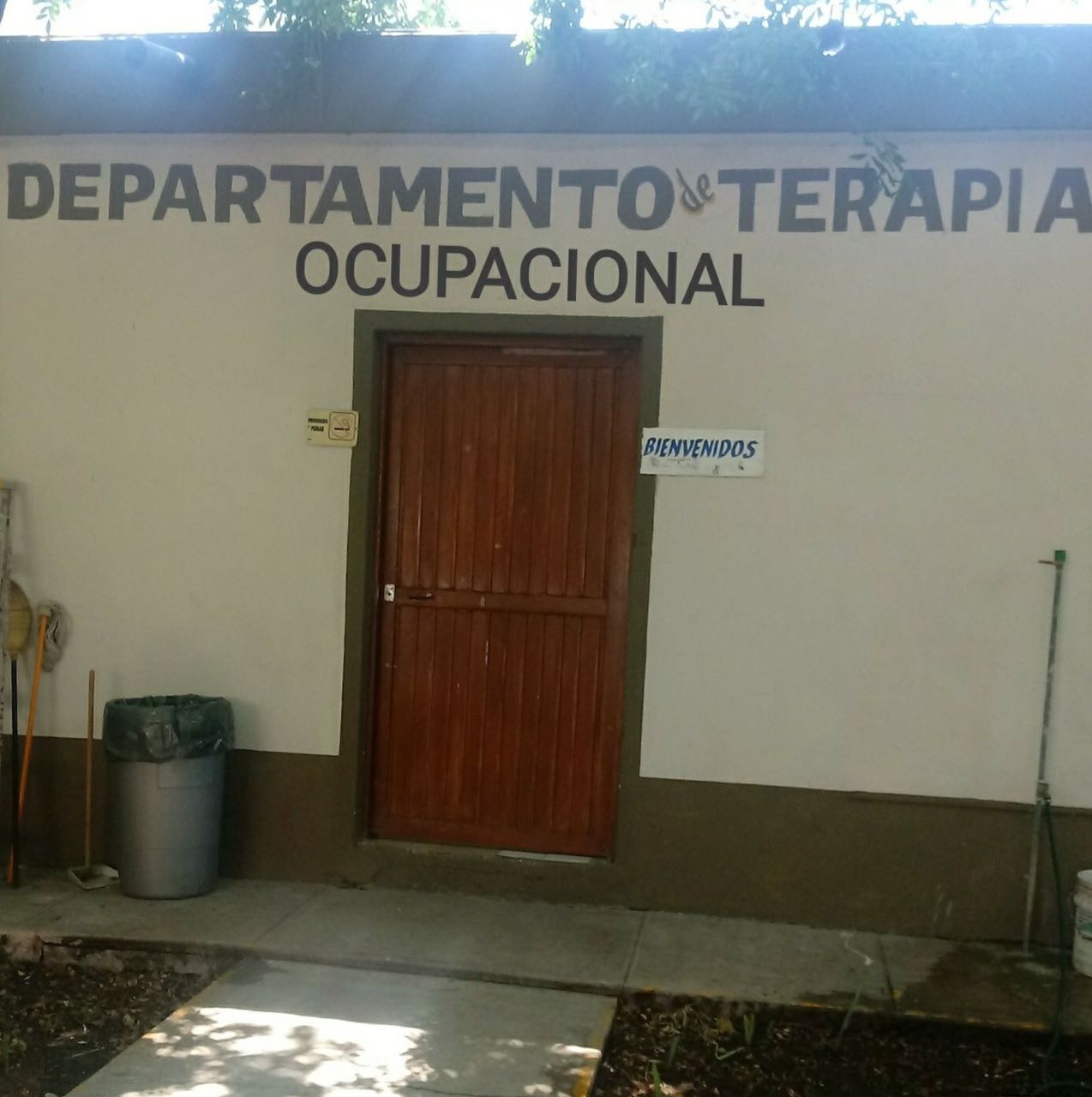 TERAPIA OCUPACIONAL
SUB ALMACEN .
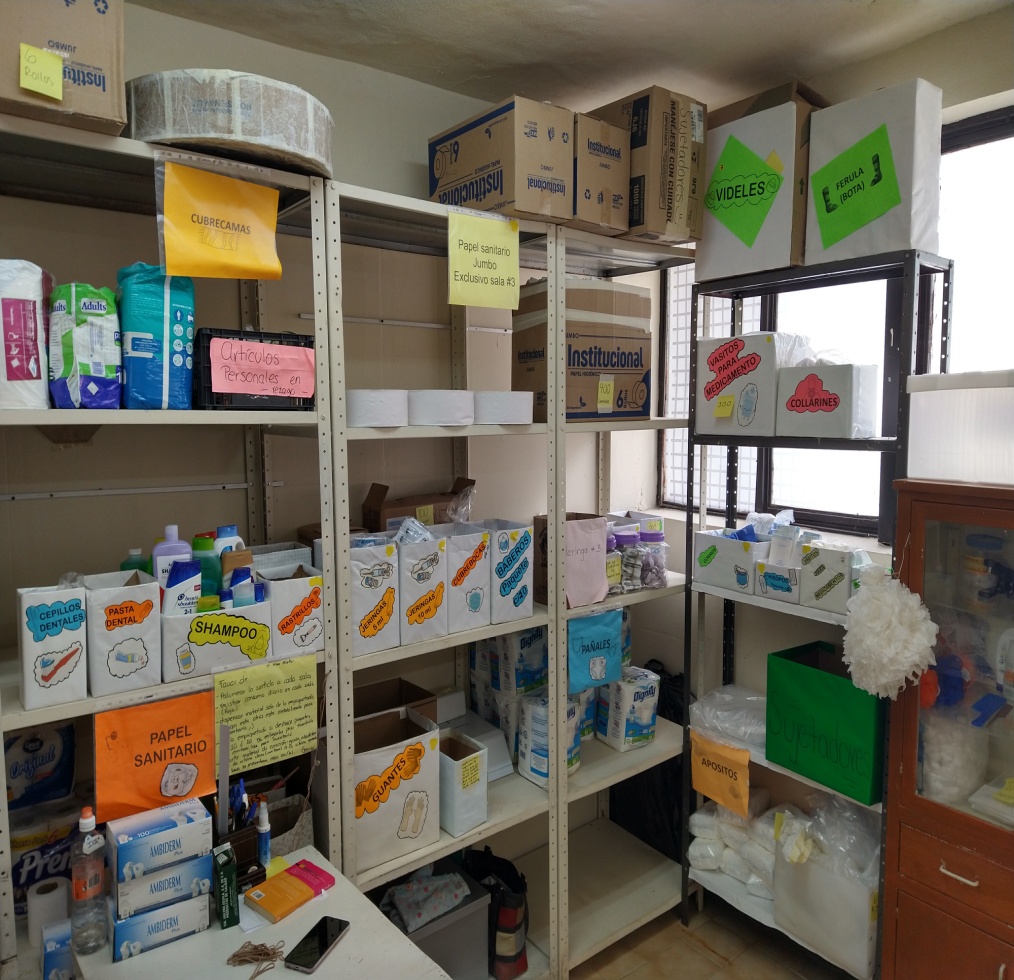 SE  ASIGNARA  A  UN  SERVICIOS POR SEIS MESES
CON RELACION AL HORARIO Deberán cubrir 30 horas por semana
JUEVES Y VIERNES SANTOS  NO SON FESTIVOS SE LABORAN
Actualmente por contingencia sanitaria; COVID-19 los horarios son los siguientes:
Turno matutino: Asisten 4 días de la semana, en horario de 7:00 – 14:00 hrs 
Turno vespertino: Asisten 4 días de la semana, en horario de 13:30 – 20:30 hrs
Turno nocturno: Asisten 3 noches en la semana de 20:00 – 7:30 hrs
Turno Especial; Plan Piloto: Asisten 2 guardias en sábado, domingo y días festivos 12:00 hrs. En cada guardia.
CON RELACION A LA ASISTENCIA
CON RELACION A LA ASISTENCIA
CON RELACION AL UNIFORME
CON RELACION A SU PARTICIPACION
PUNTOS ESPECIFICOS PARA PASANTES
CHECADOR DE PASANTES
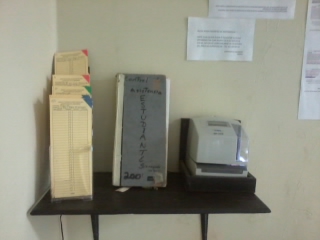 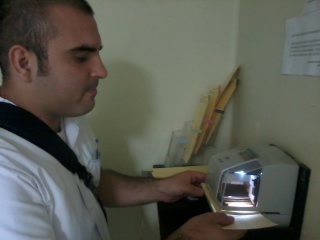 EN CASO 
DE QUE REQUIERAS FALTAR
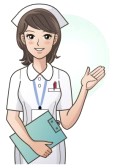 MOTIVOS DE BAJA
DE COMPROBARSE LO ANTERIOR SERÁ MOTIVO DE BAJA AUTOMÁTICA
Motivos de BajaFALTAS AL REGLAMENTO
Motivos de BajaFALTAS AL REGLAMENTO
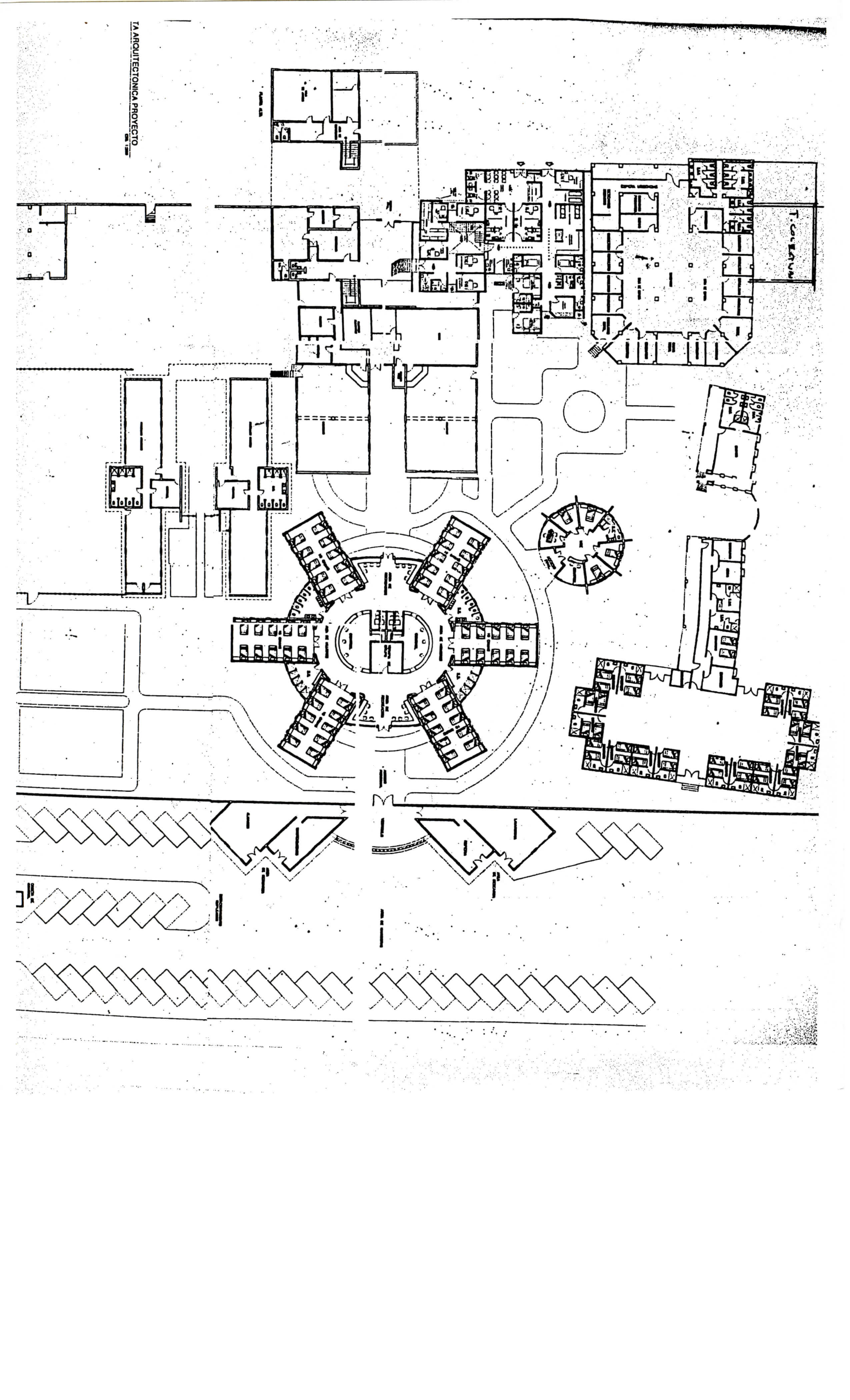 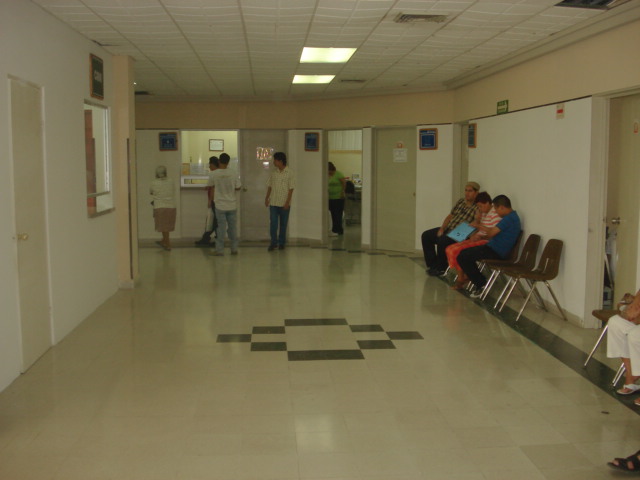 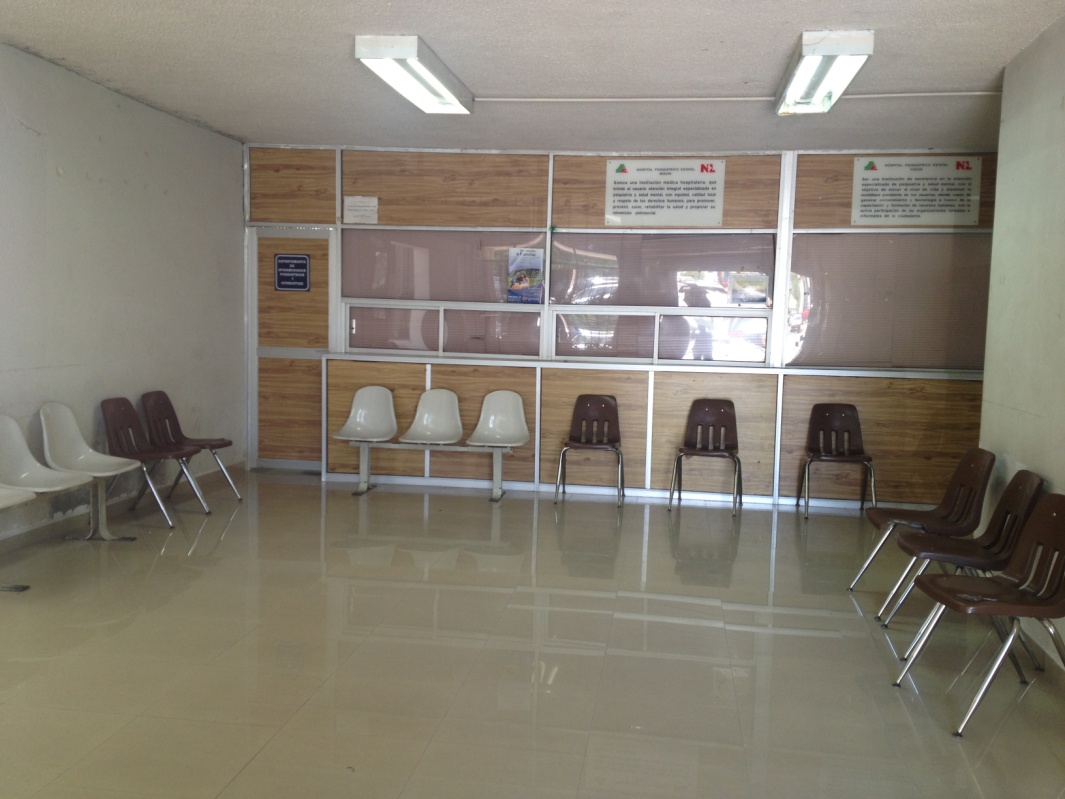 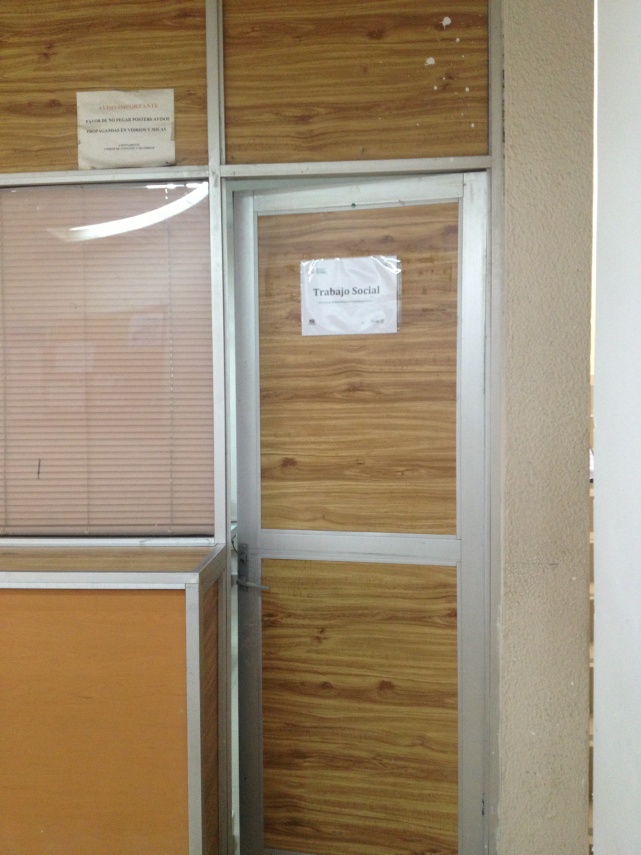 G R A C I A S
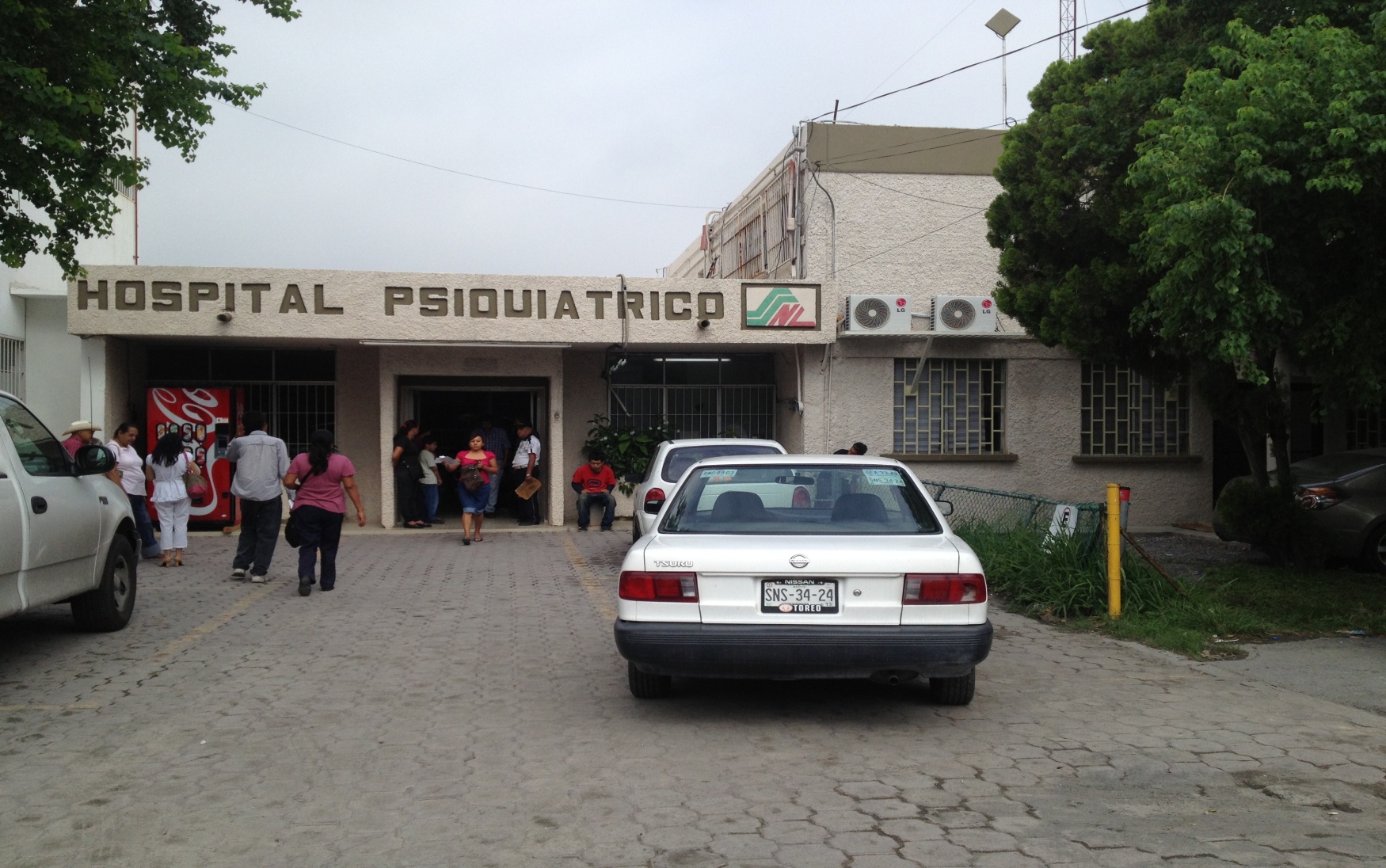